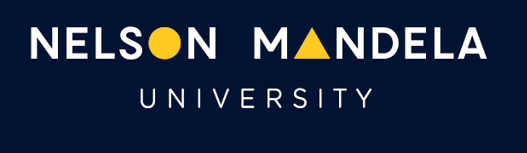 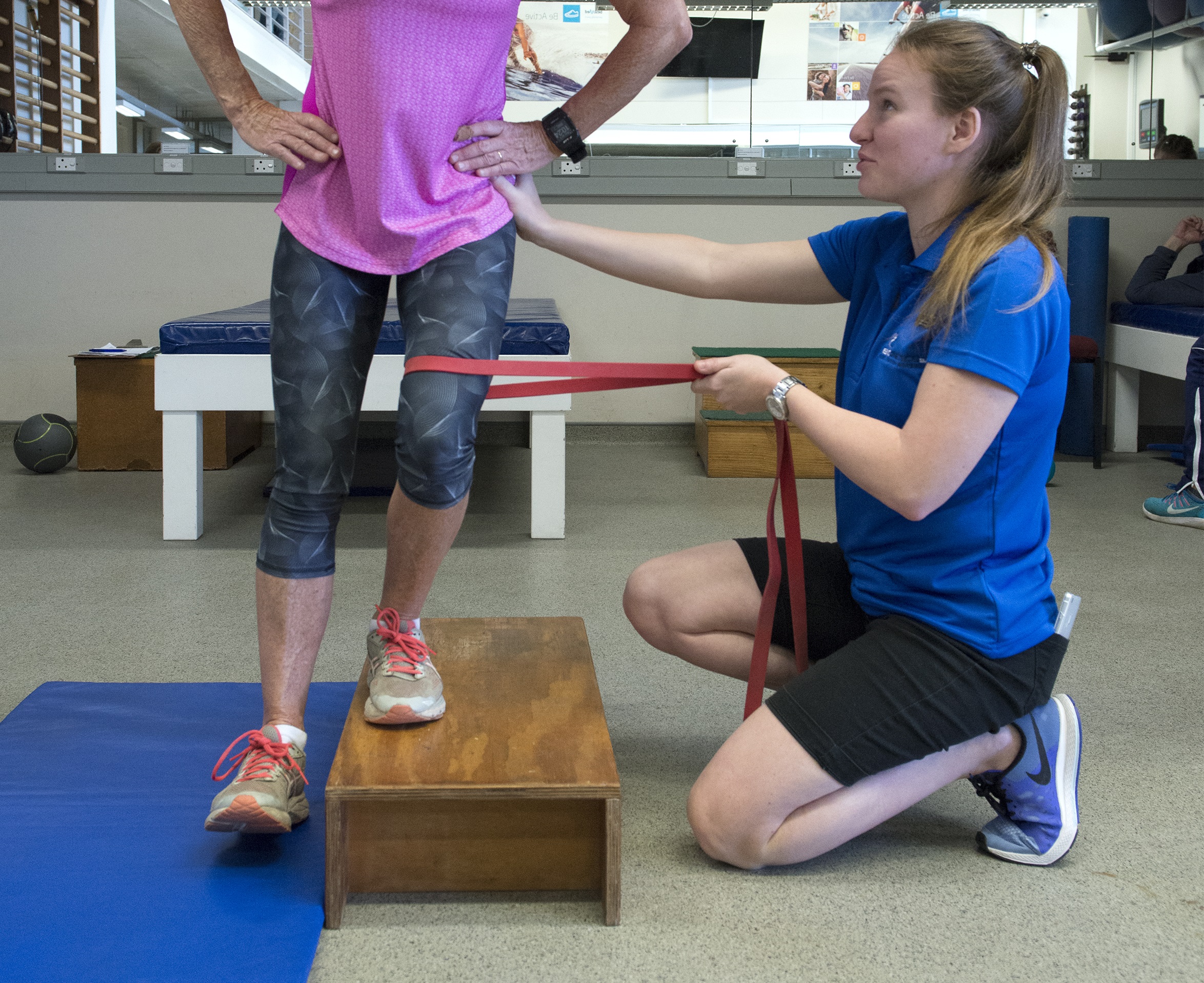 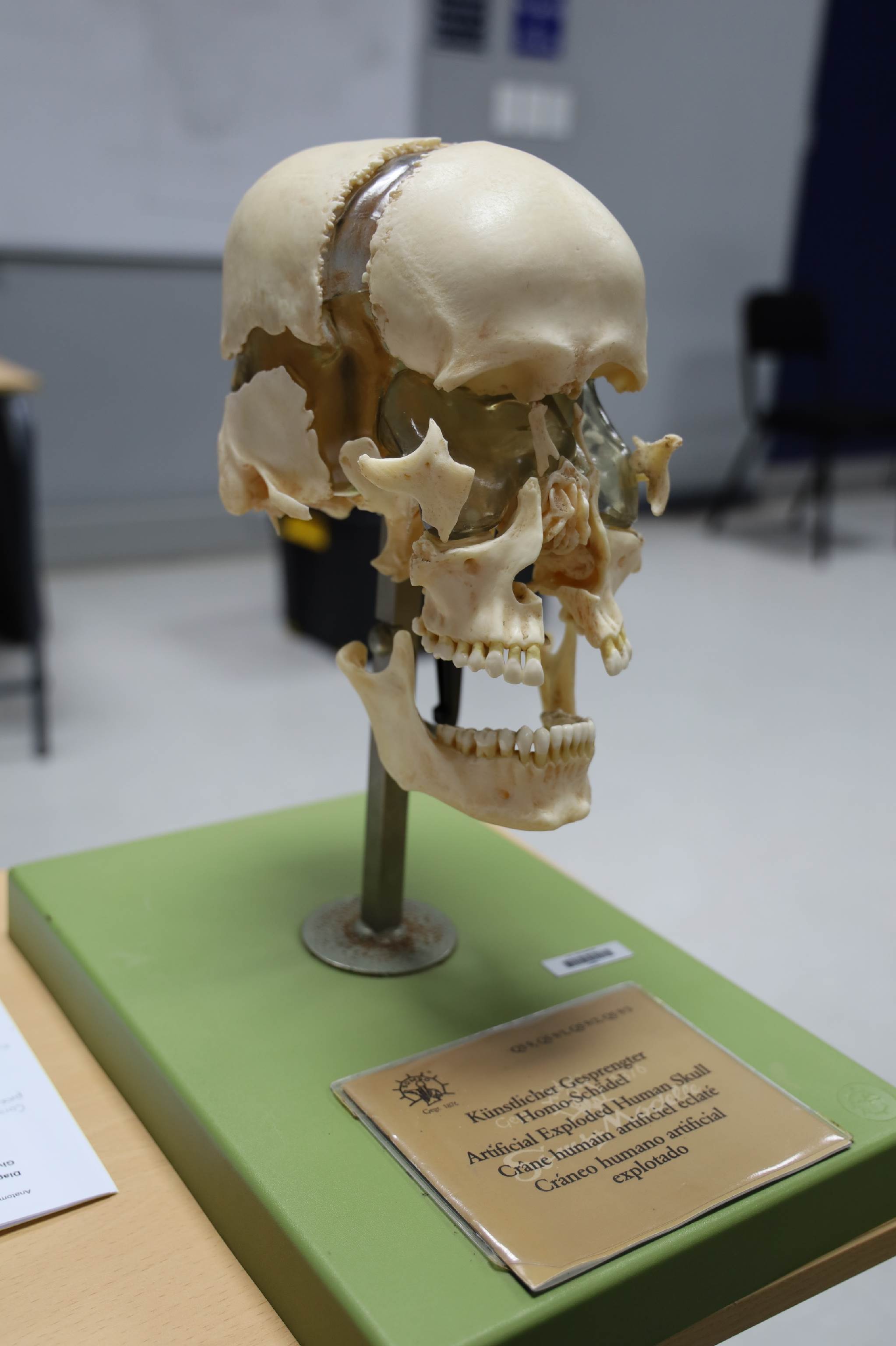 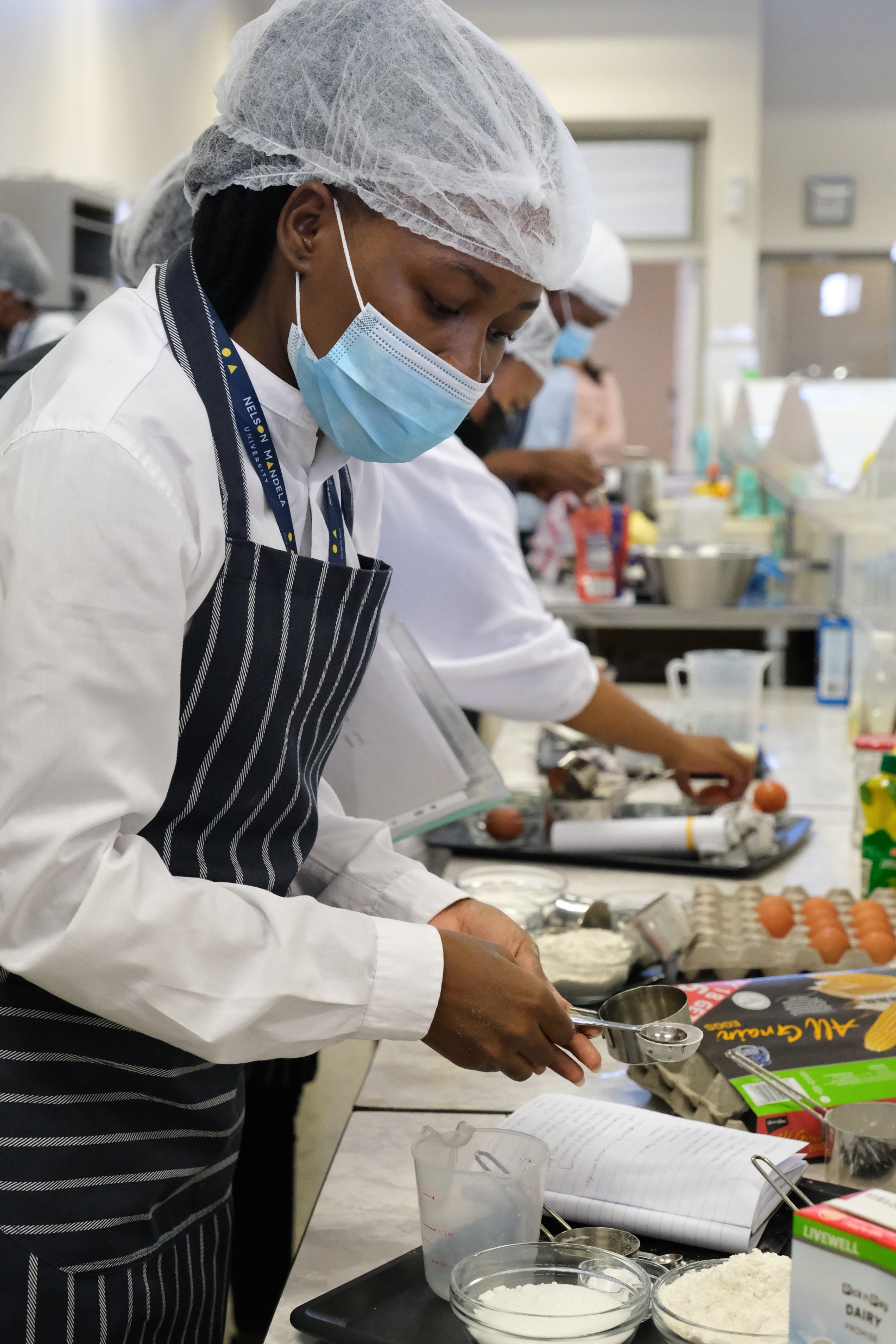 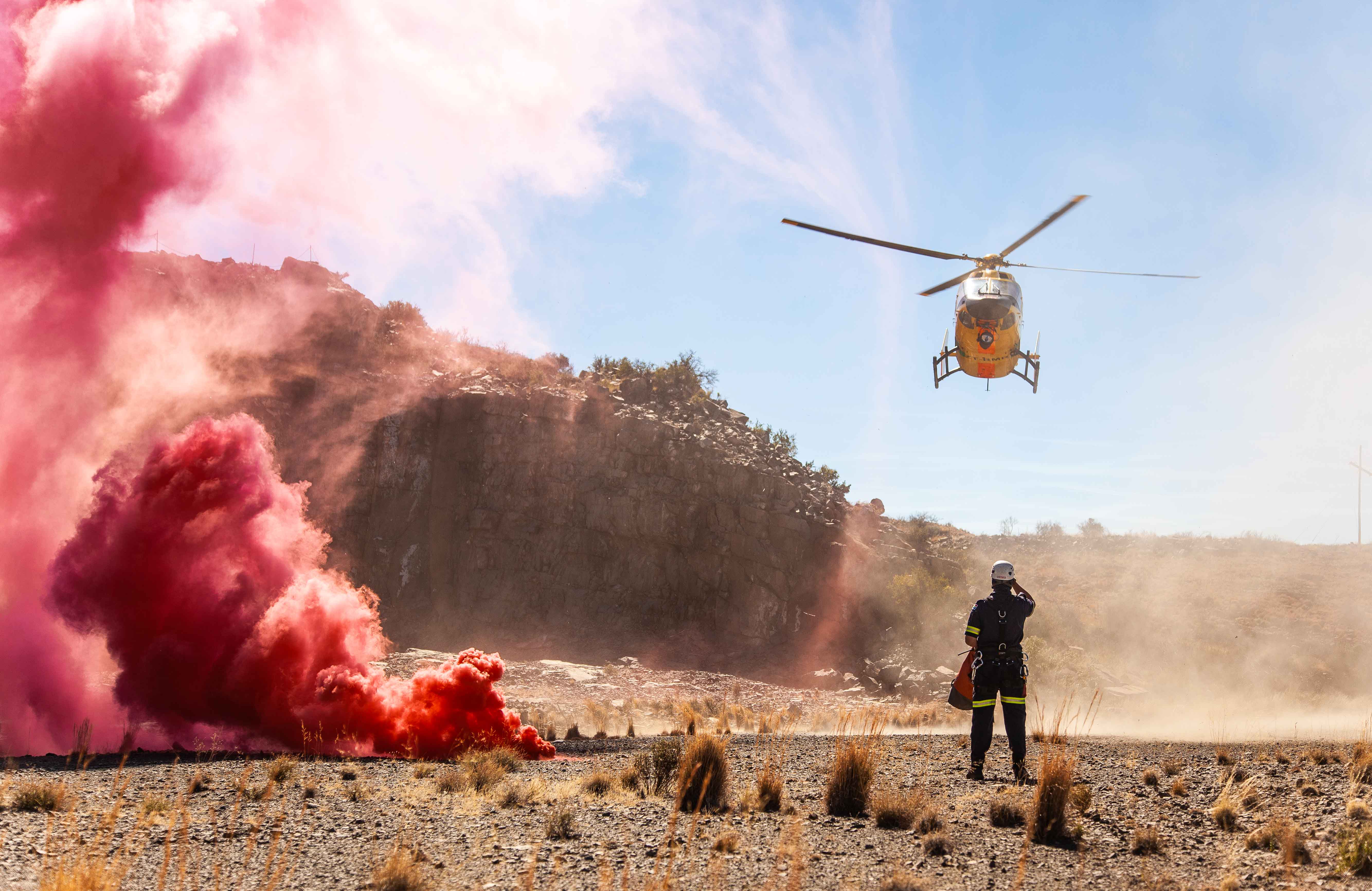 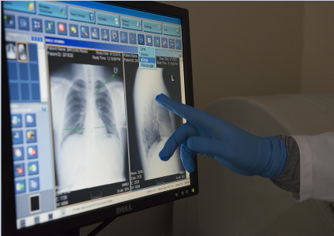 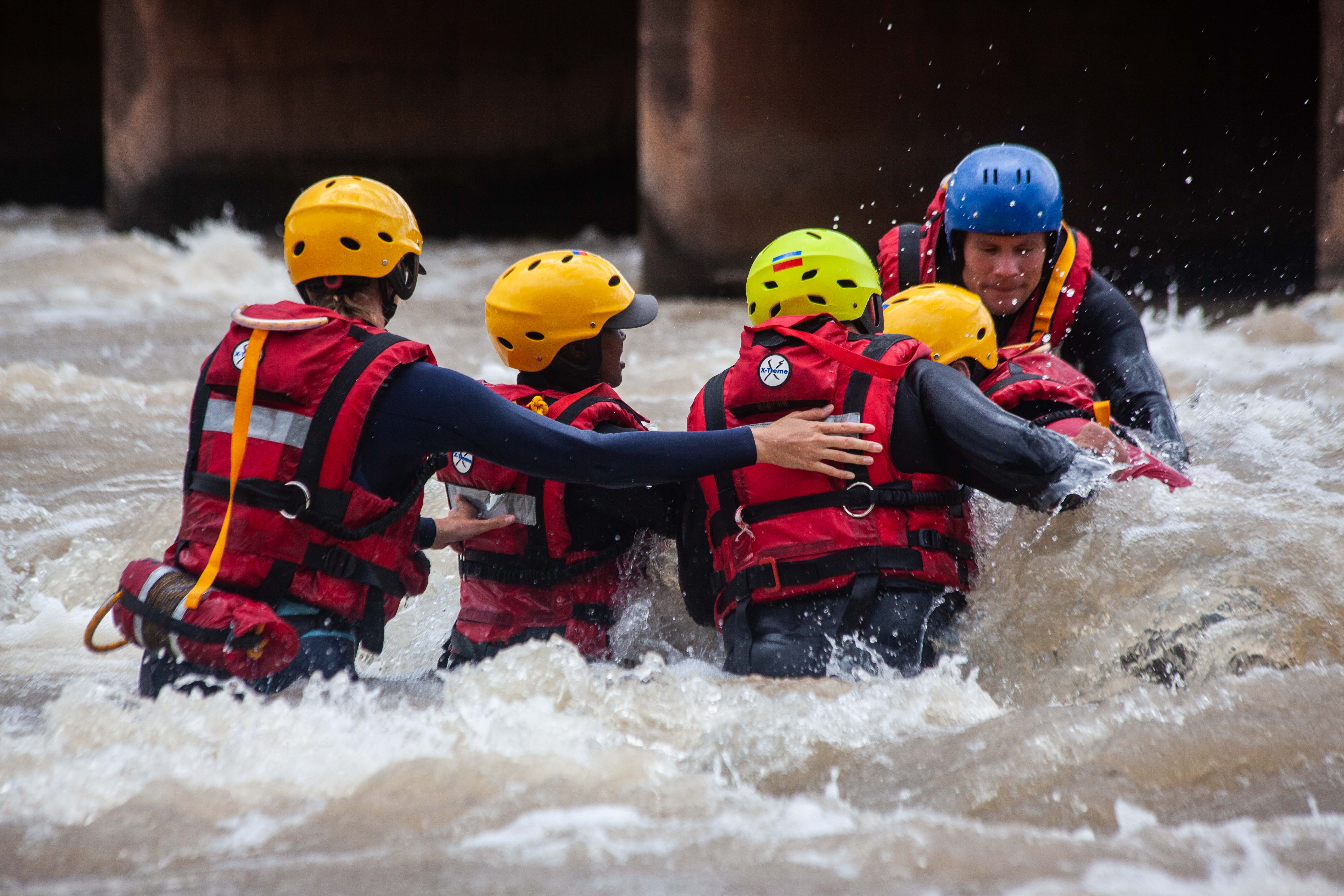 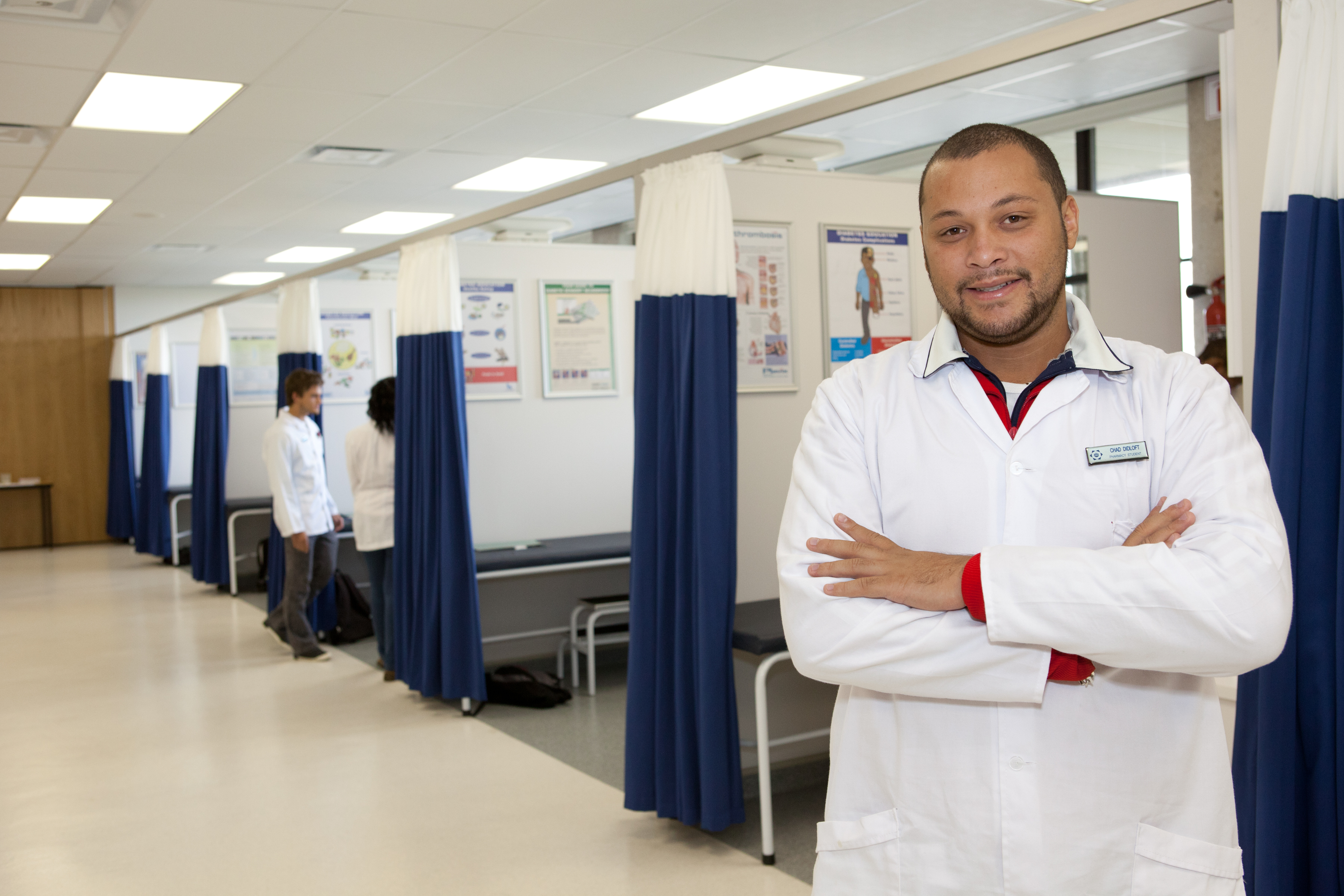 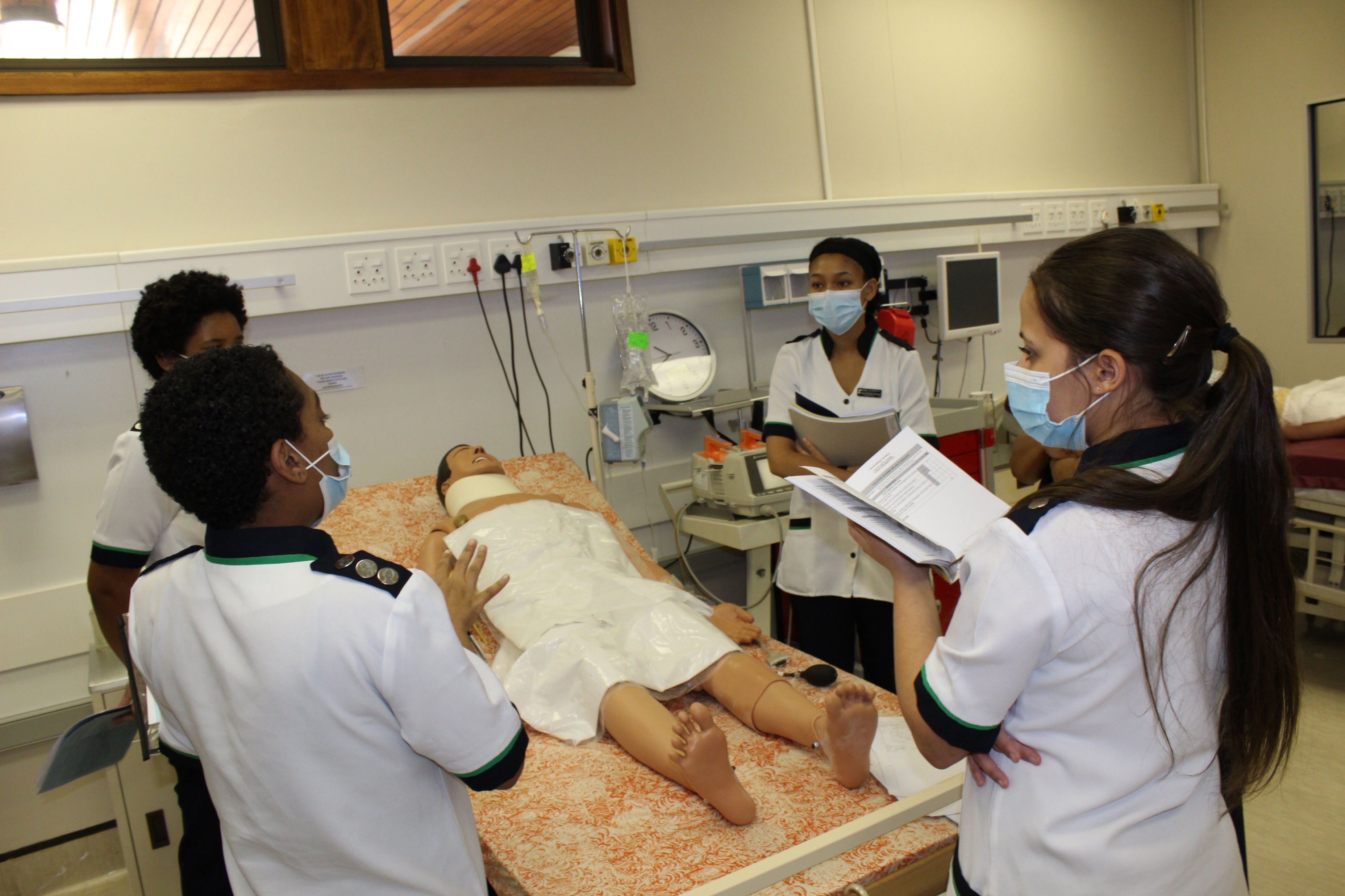 HEALTH SCIENCE RESEARCH DIRECTORATE
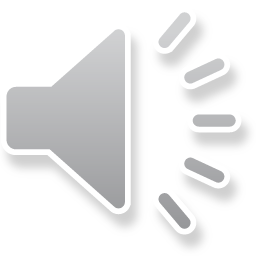 Masters and PhD degree planning.
M& D Matters: Registration
Deviations
Registration
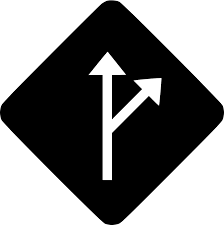 PhD
4yrs Fulltime
6yrs Part time
Masters
3yrs Fulltime
4yrs Part time
One academic year
Abeyance/break in studies
Extension of studies
You can change registration type
Lapsed registration: Considered as part of max prescribed period
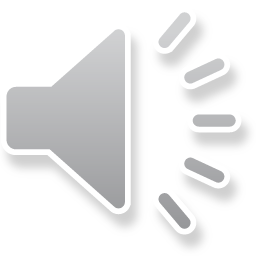 M&D Matters: Submission of Proposal
Masters Coursework
Masters via research
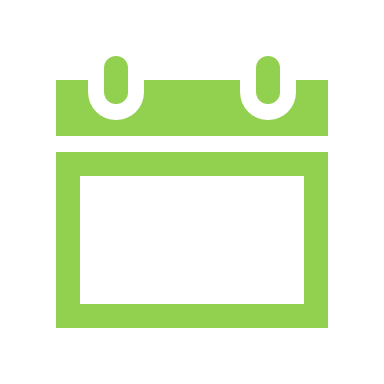 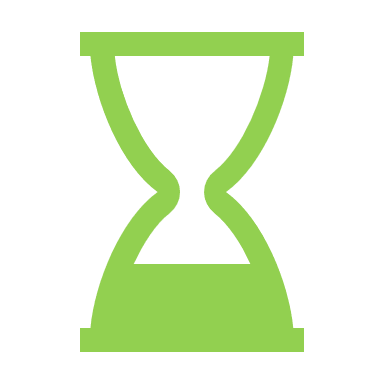 6 months of registration of treatise module
PhD
6 months after registration
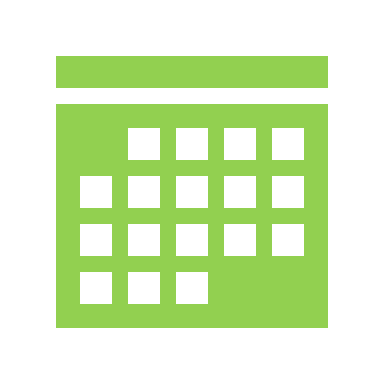 12 Months of registration
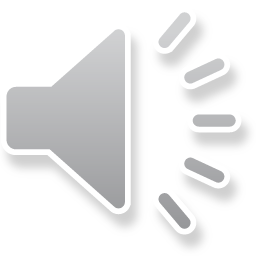 Postgraduate studies relationship
Stakeholders
Supervision relation
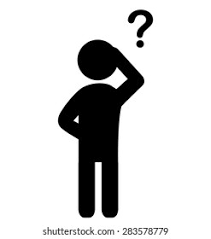 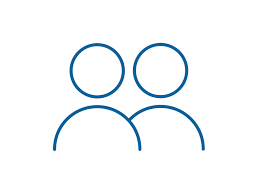 Monitoring
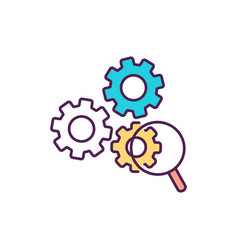 FPGSC
Research team
Departmental research coordinators
Supervision agreement
Resignation/retirement of supervisor
Change of supervisor
Progress reports
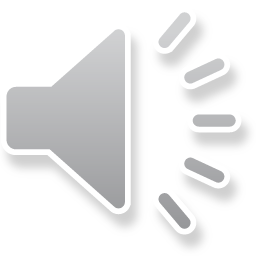 Examination Process
Submission Process
During:
Permission to submit for assessment
Turnitin report
3 Months before:

Intention to submit
Appointment of examiner
After:
Communication of exam outcome 
Permission to submit final copies
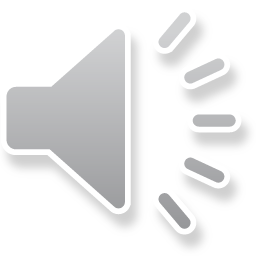